OA系统收文、校内请示报告流程培训
CONTENTS
目录
收文流程图阅读及流转举例
2
1
校内请示（报告）流程图阅读及流转举例
2
1.1收文流程图讲解
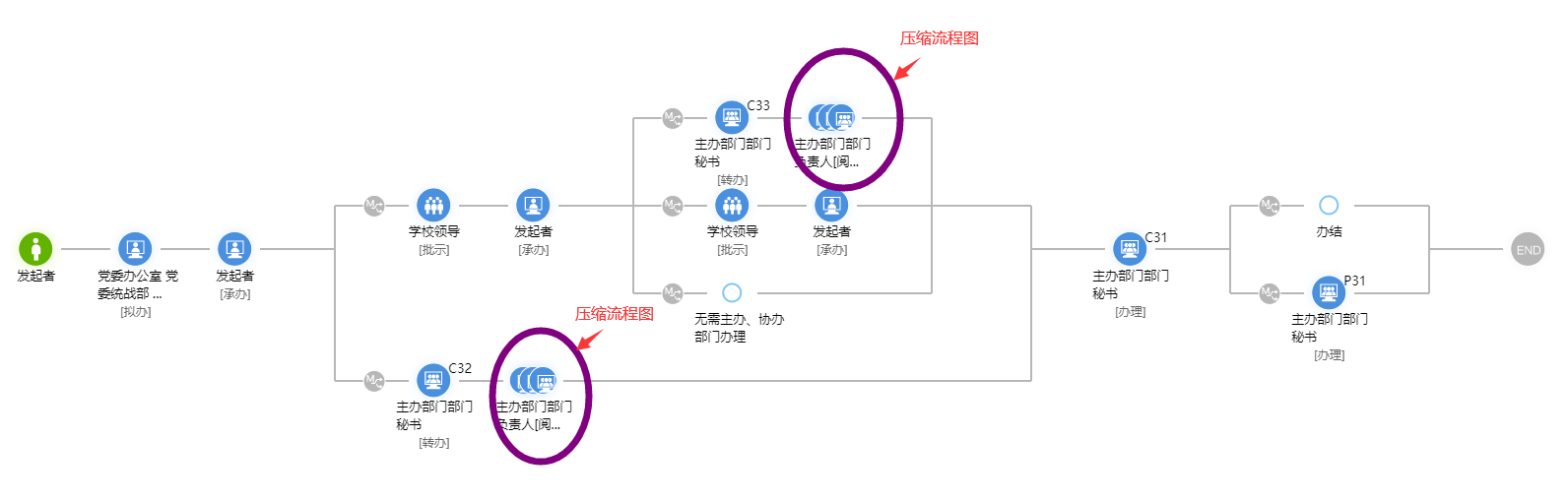 1
2
3
4
单击此处添加文本
单击此处添加文本
单击此处添加文本
单击此处添加文本
单击此处添加文本
单击此处添加文本
单击此处添加文本
单击此处添加文本
单击此处添加文本
单击此处添加文本
单击此处添加文本
单击此处添加文本
3
流程压缩图
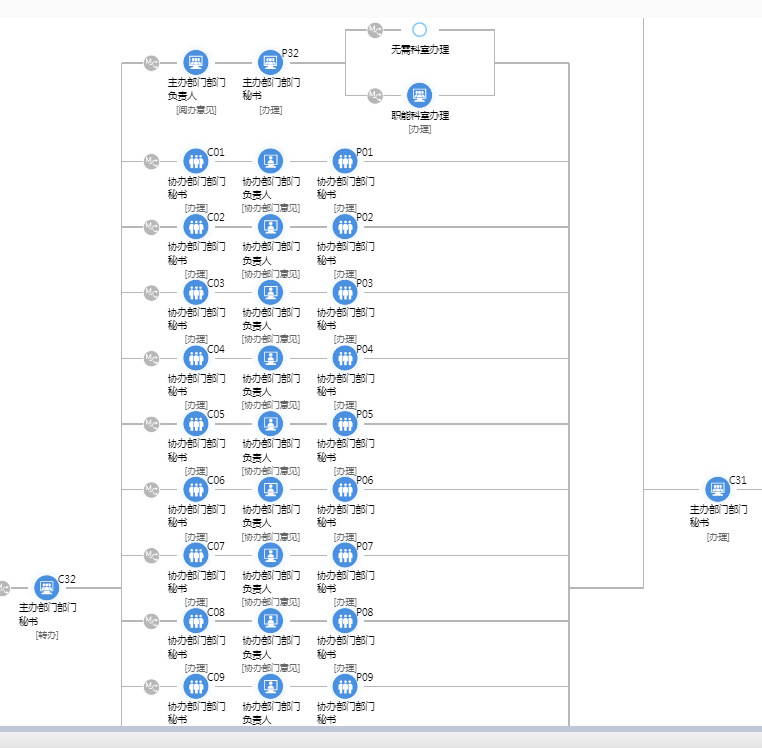 4
1.2收文流转举例
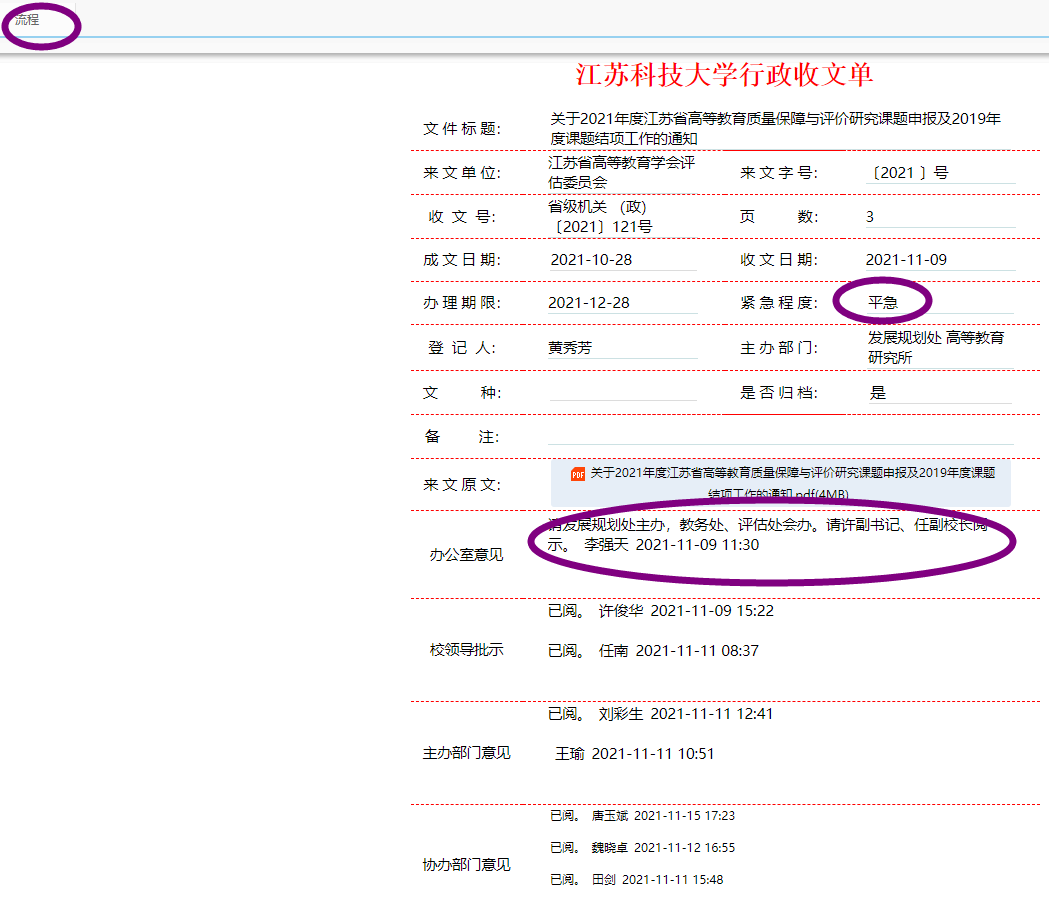 5
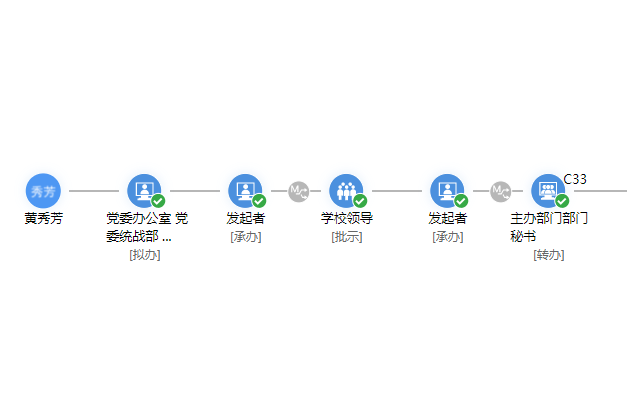 6
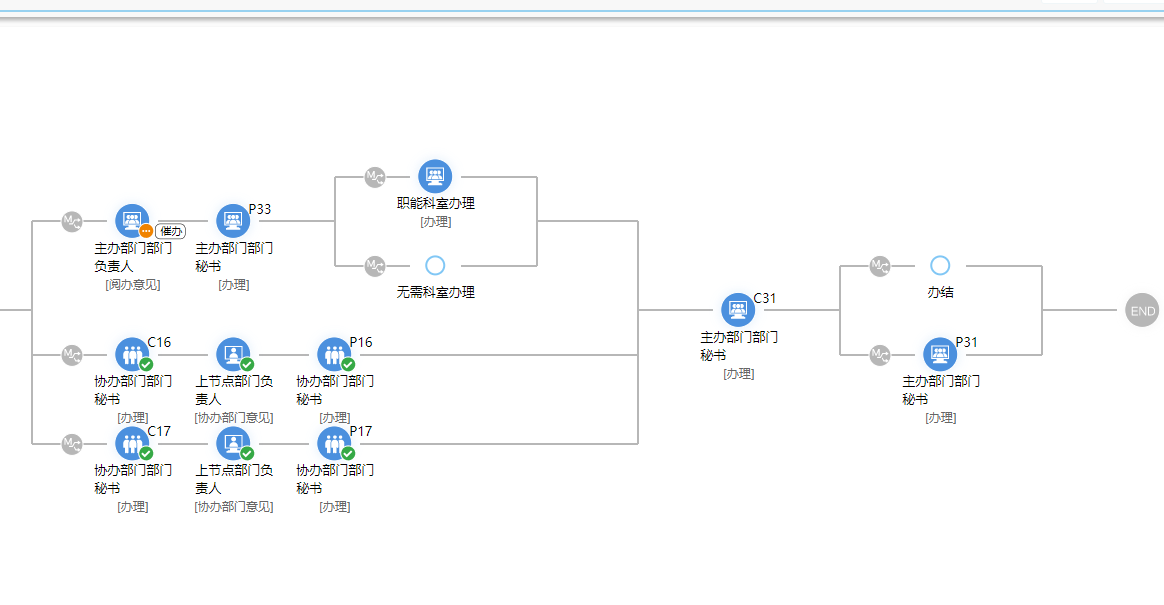 7
1.3常见案例及处理方法
1.3.1  完整领会领导批示
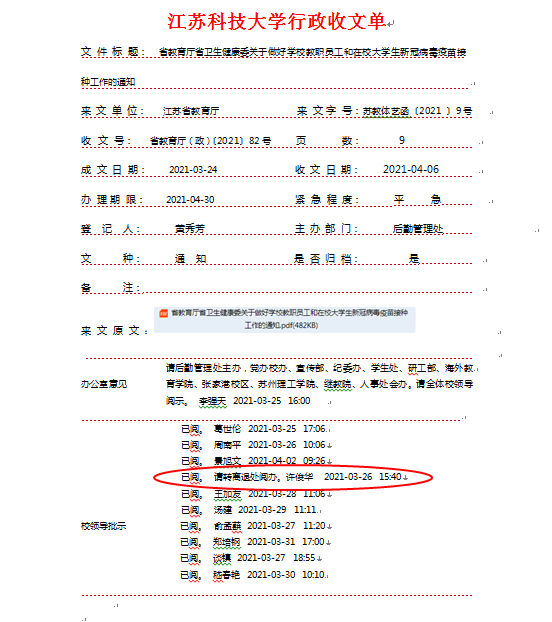 8
1.3.2-1  加签键的使用----主办部门秘书加签
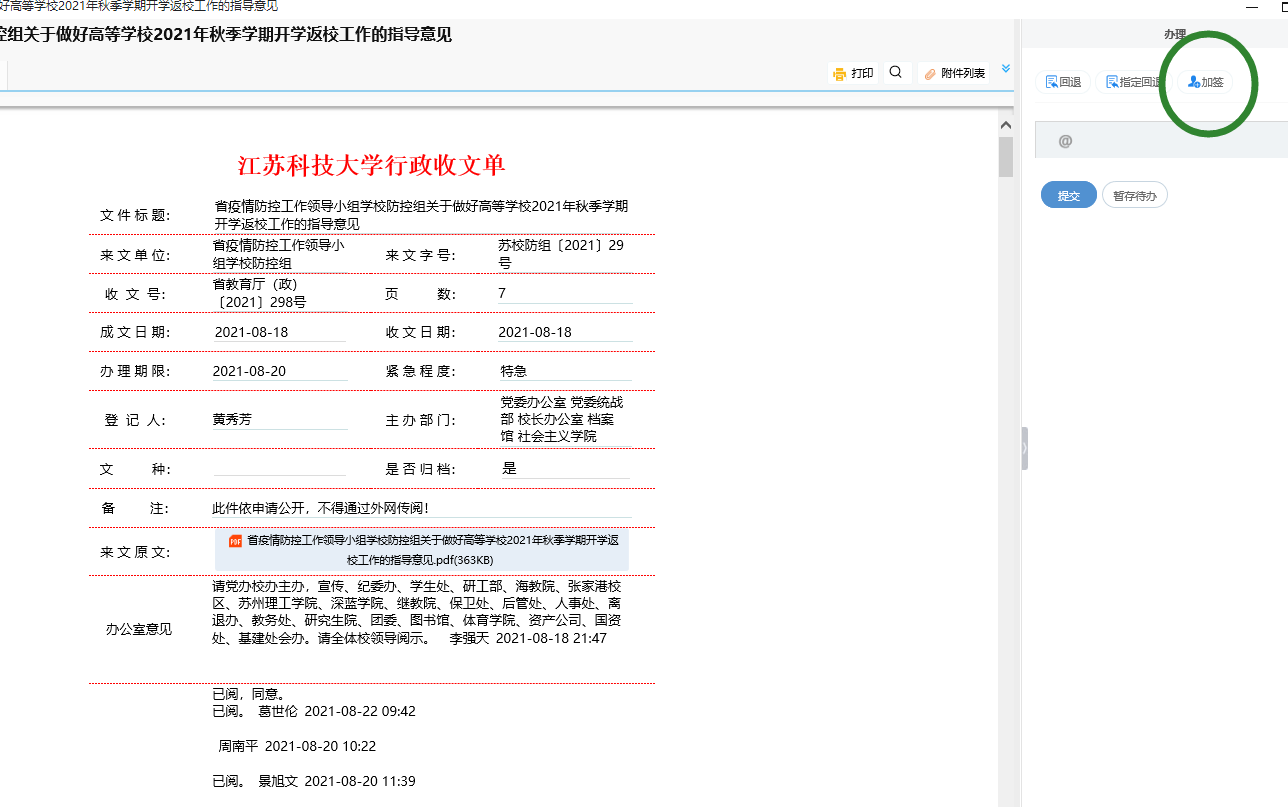 9
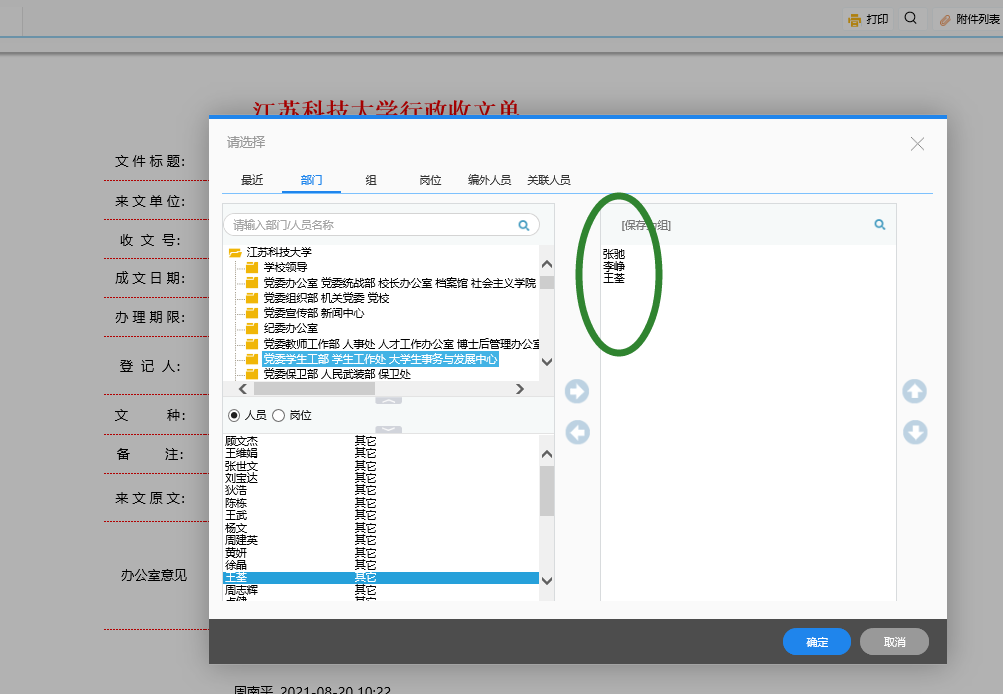 10
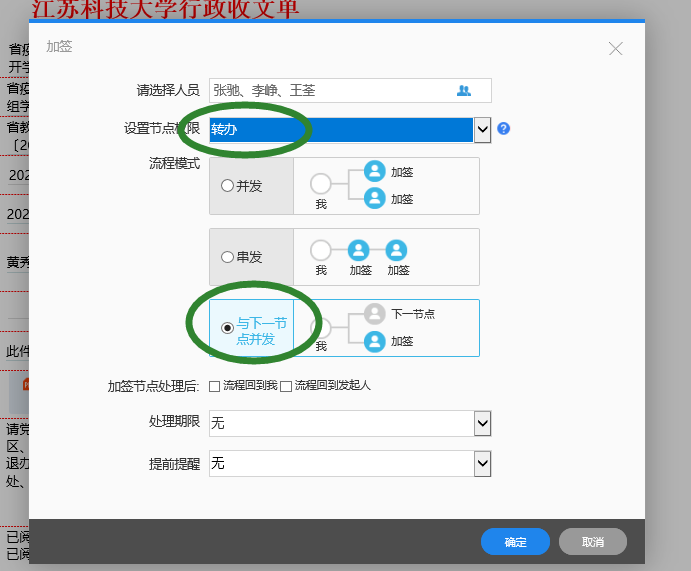 11
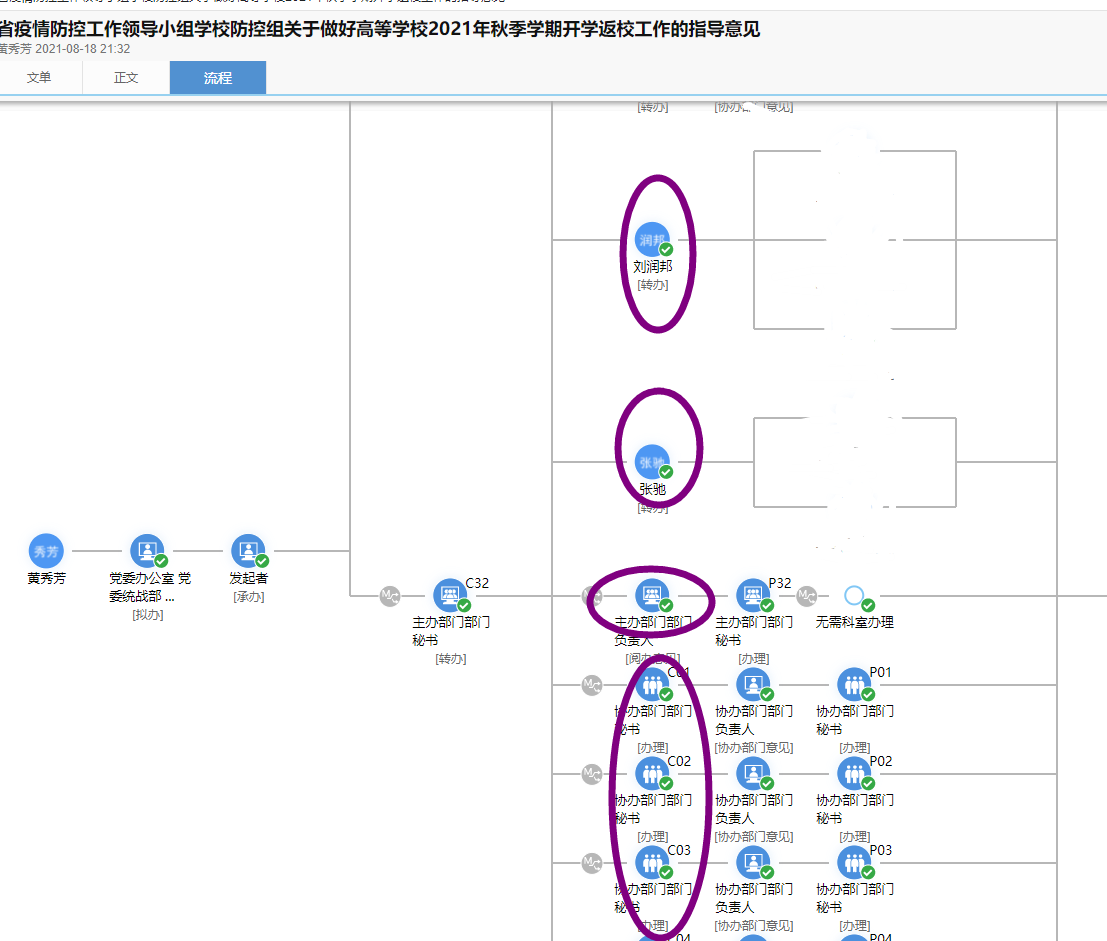 12
1.3.2-2  加签键的使用—会办部门秘书加签
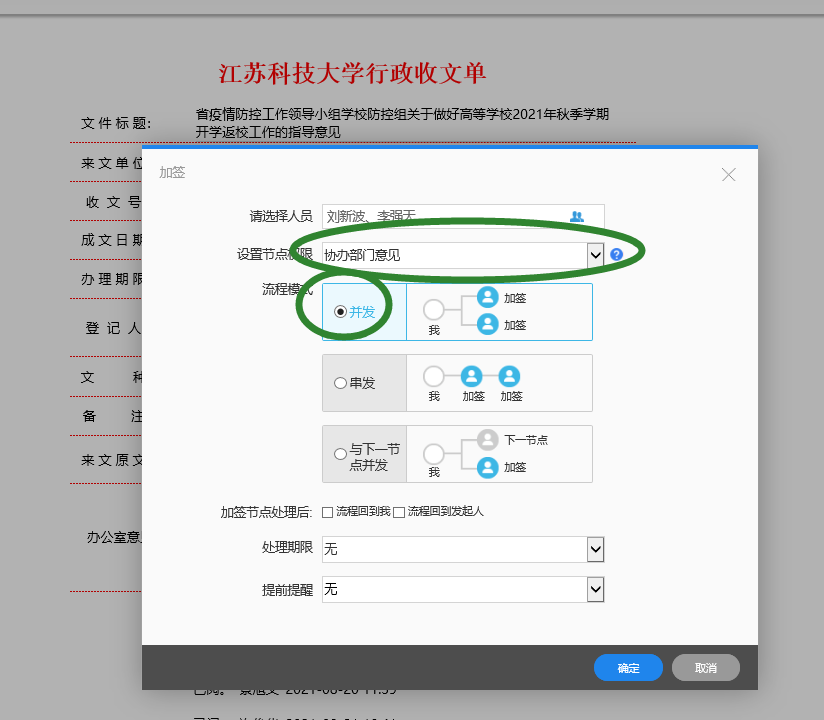 13
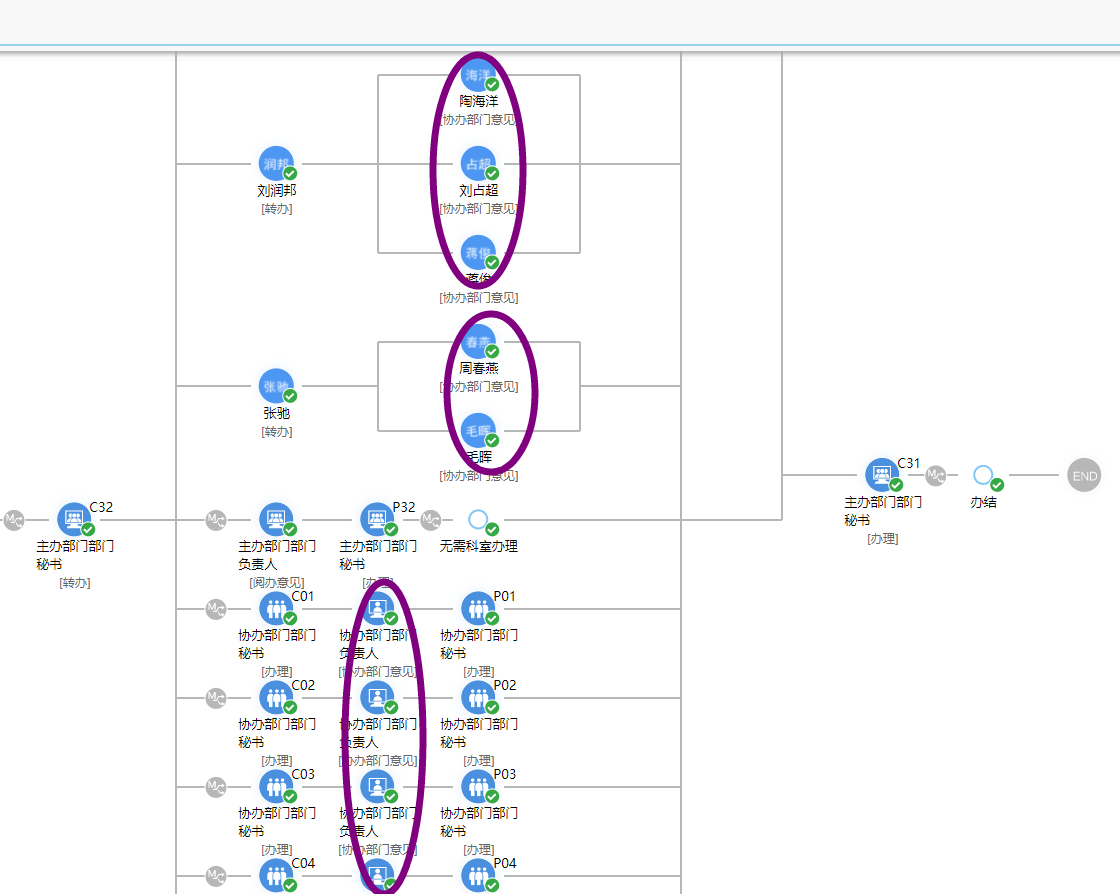 14
1.3.3  回退键的使用
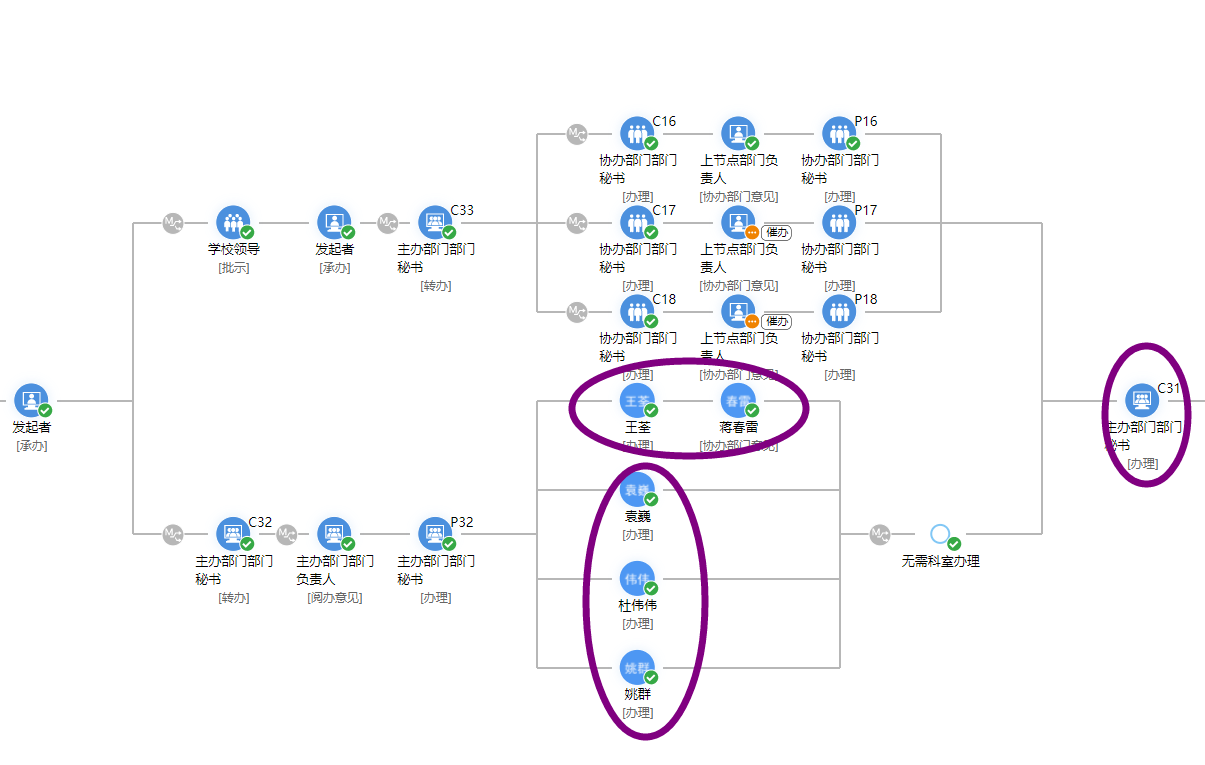 15
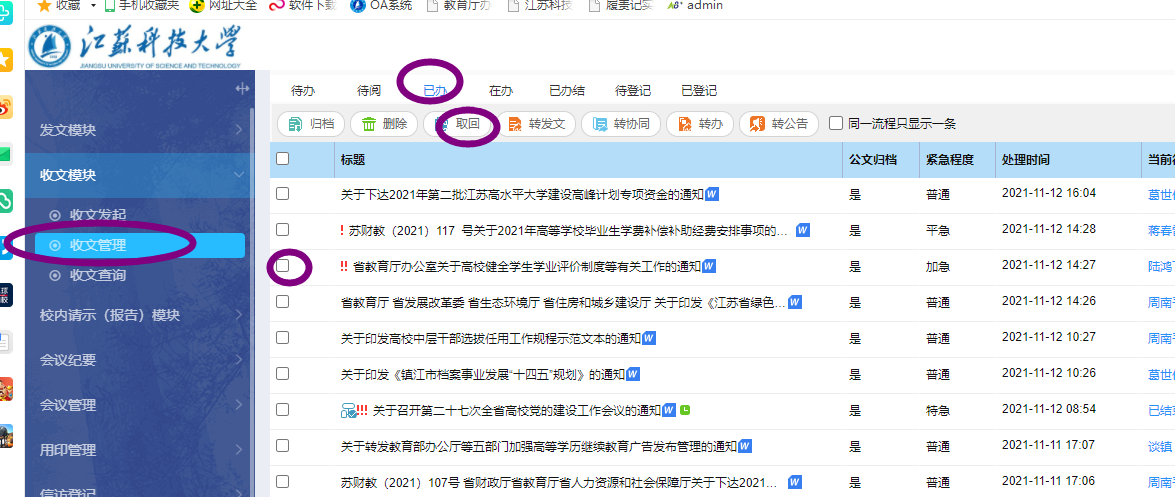 16
2.1校内请示（报告）发起
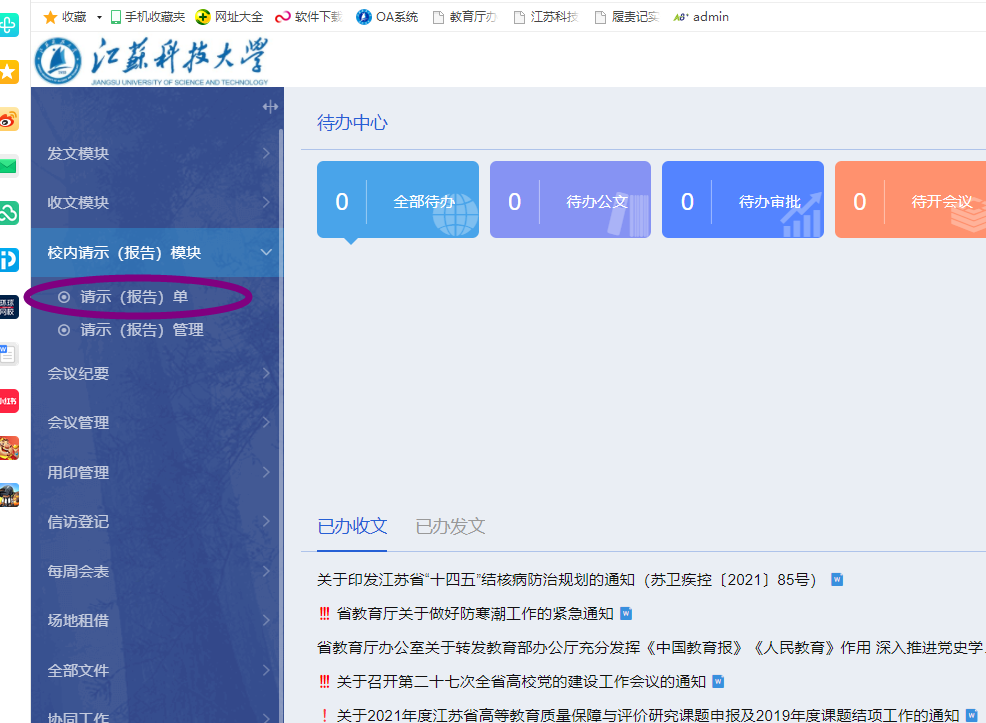 17
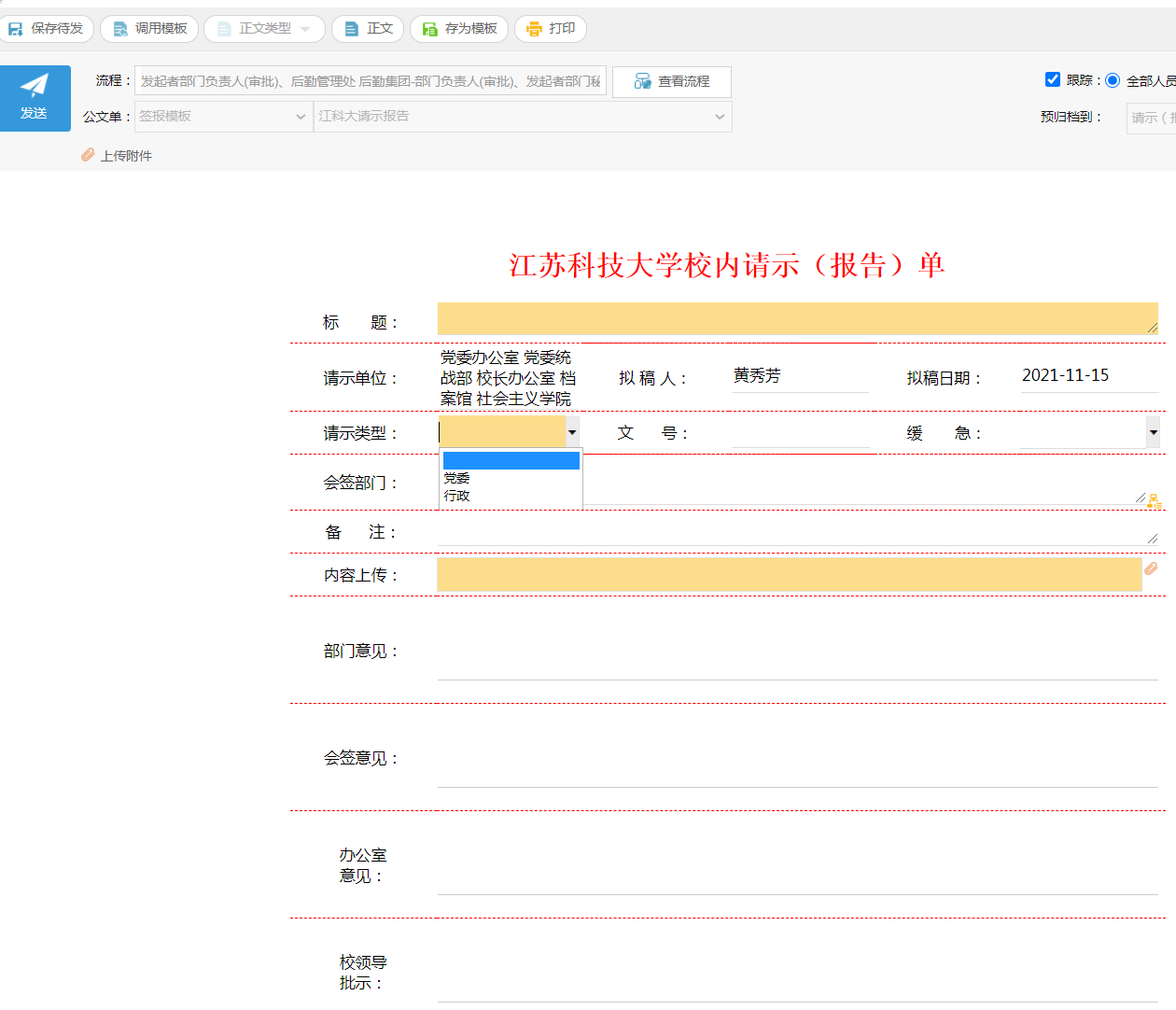 18
2.2 校内请示（报告）流程图讲解
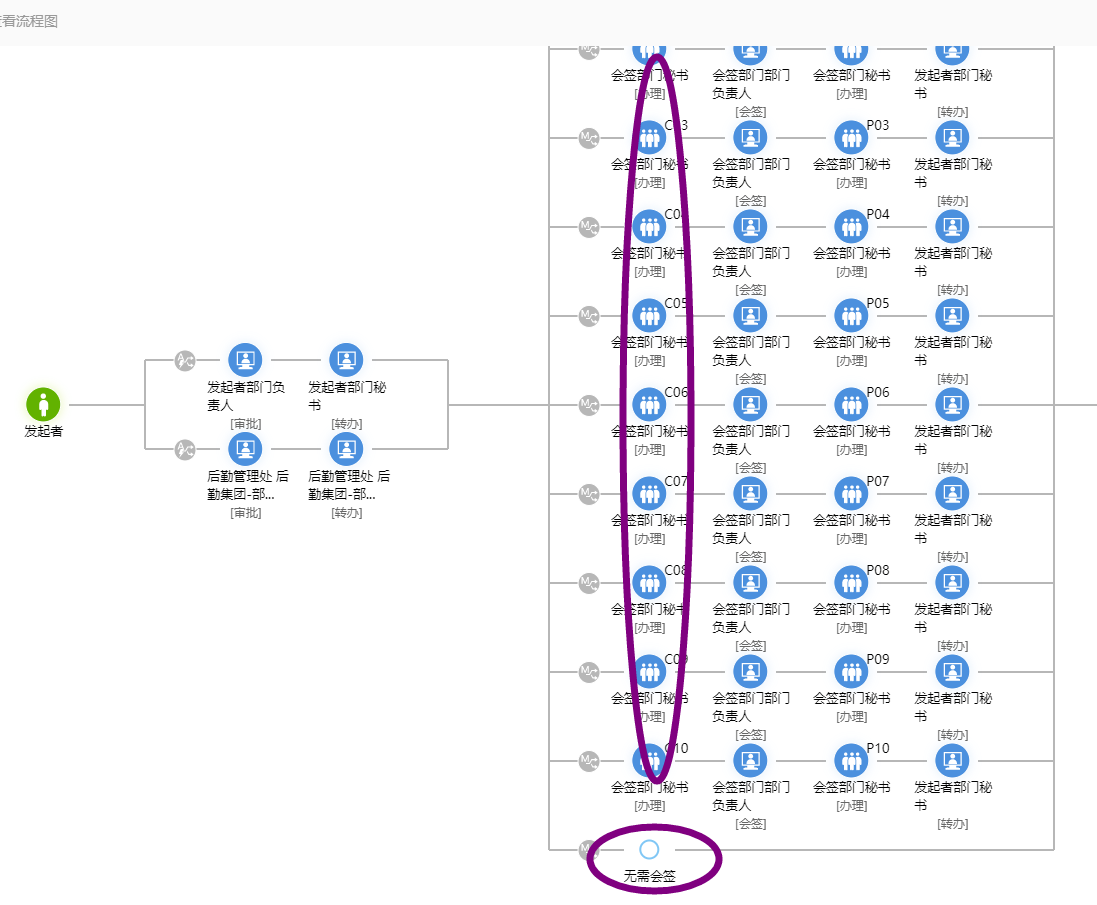 19
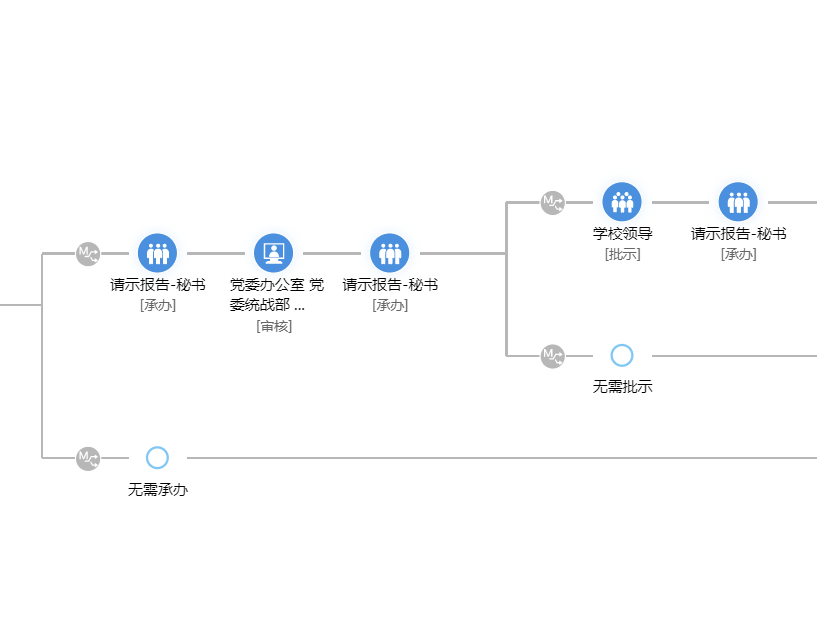 20
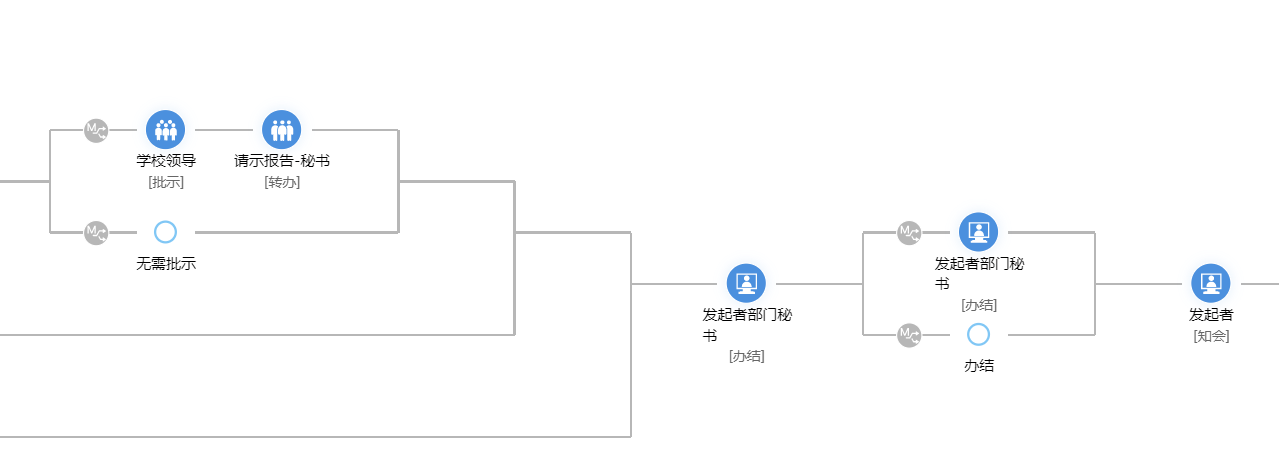 21
2.3校内请示（报告）举例
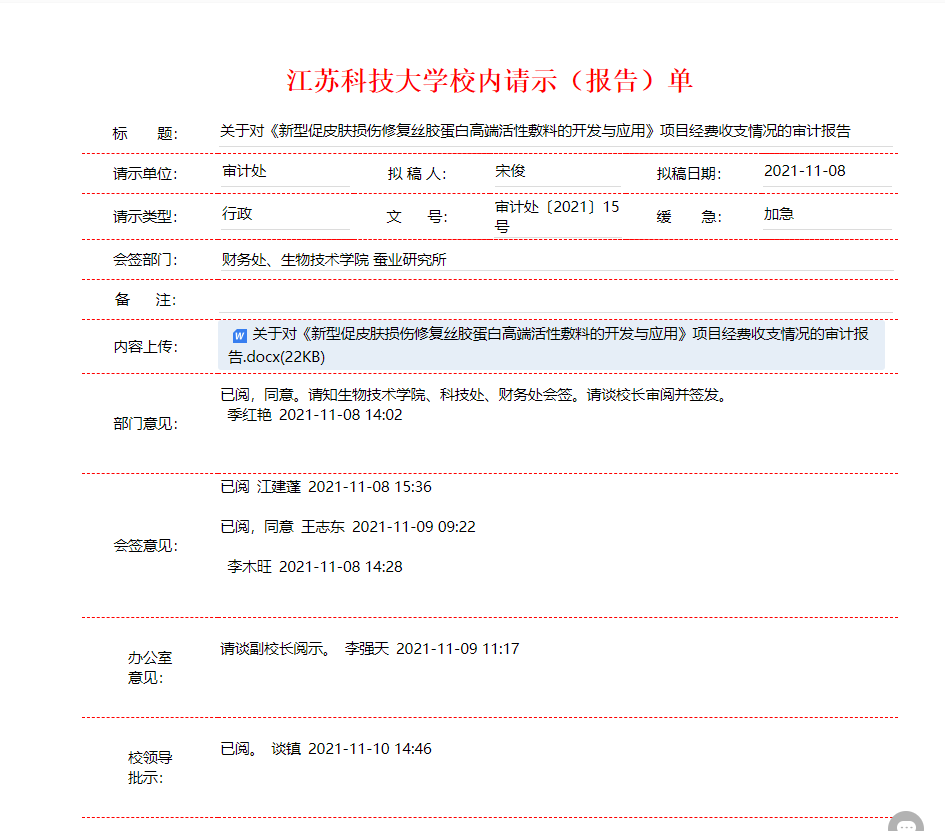 22
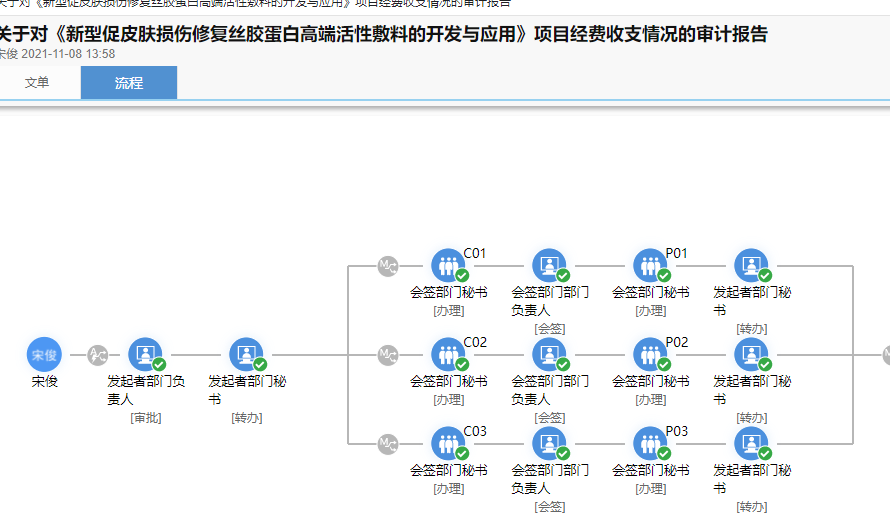 23
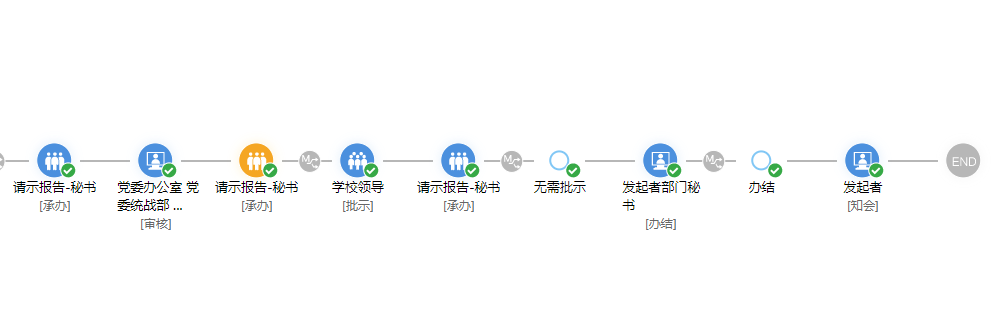 24